WELCOME!
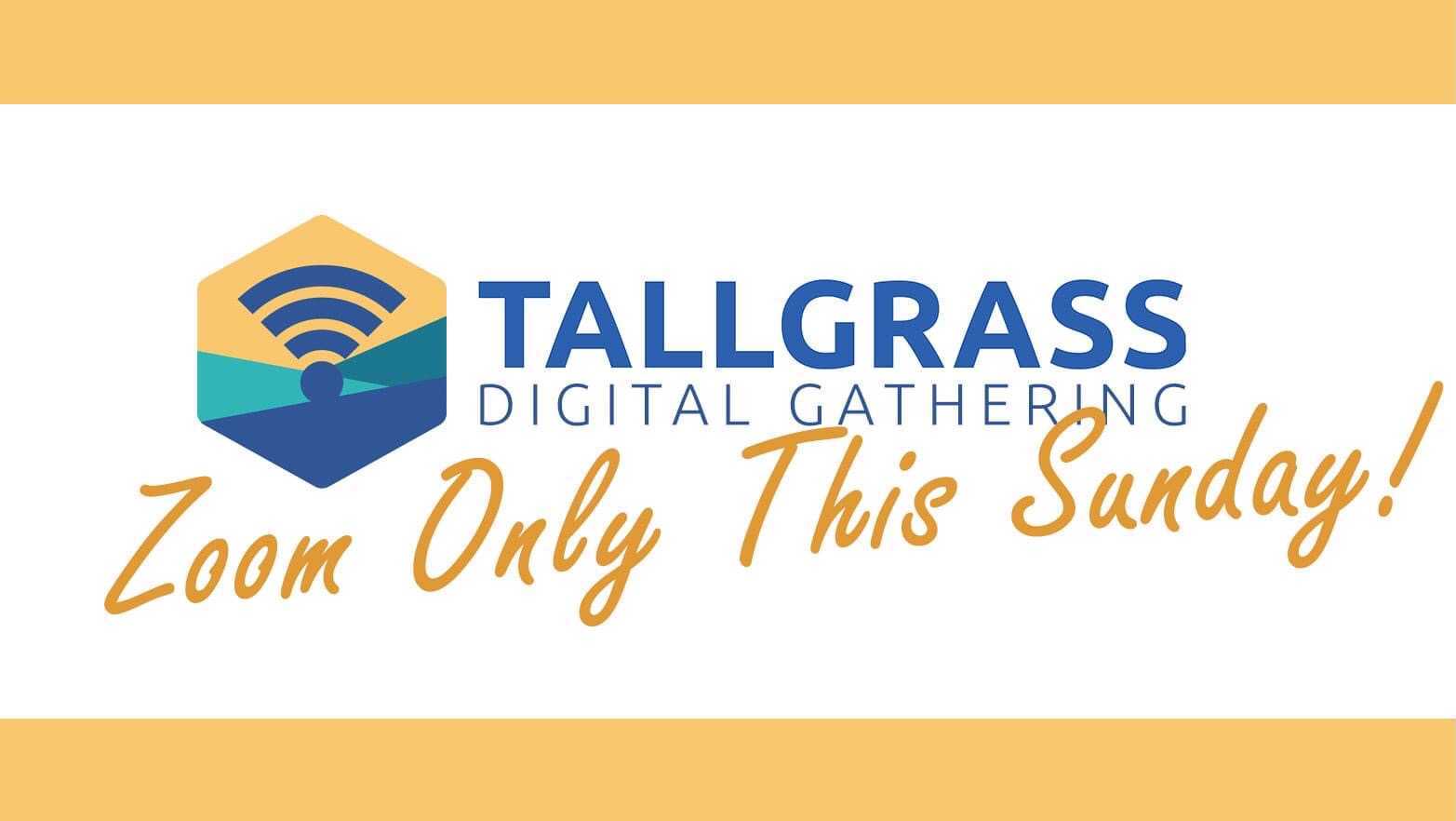 AJ Baladad
GRAB A BOOK AND GUIDE ON THE RESOURCE TABLE
Hanna Hertzig
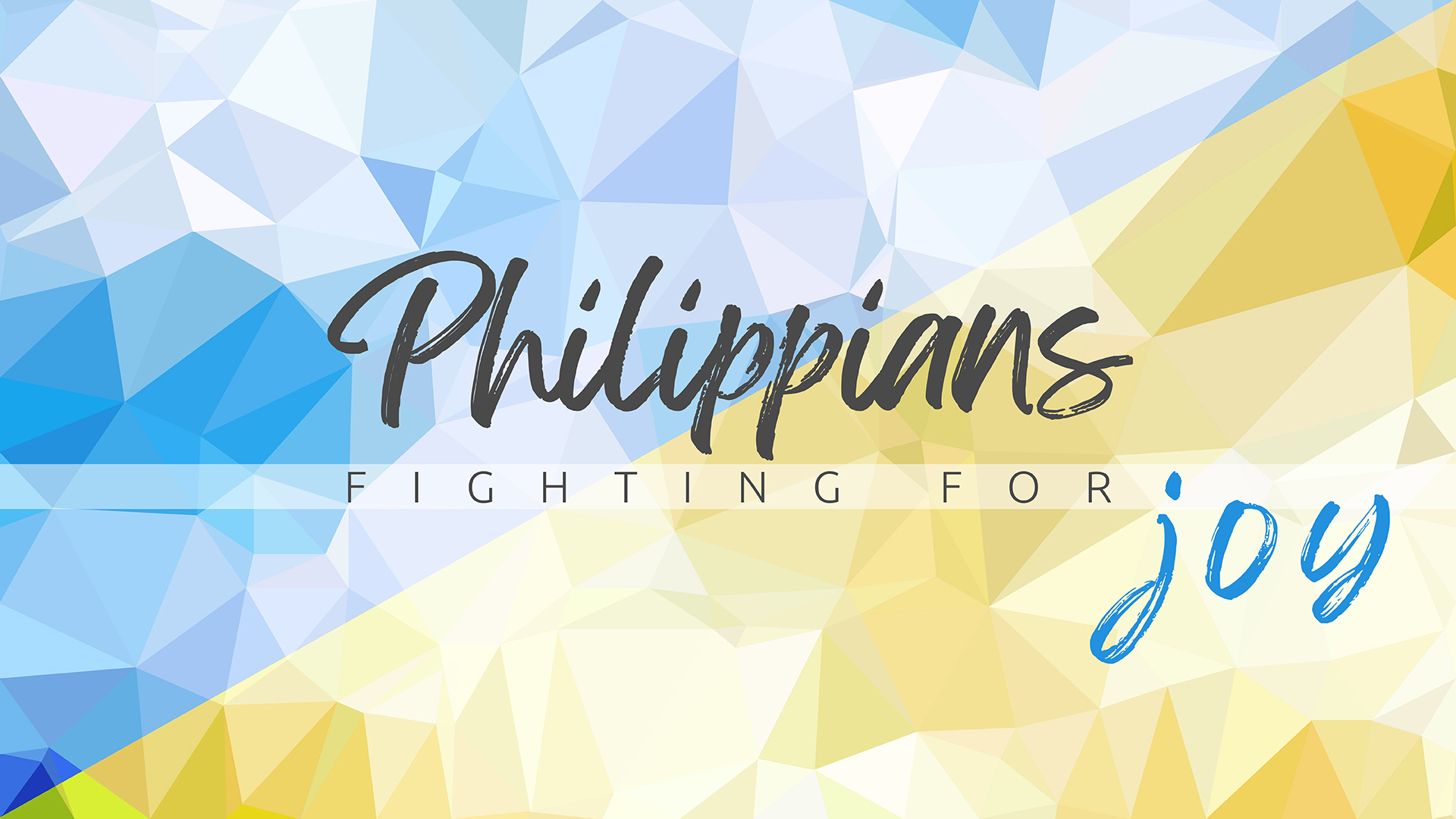 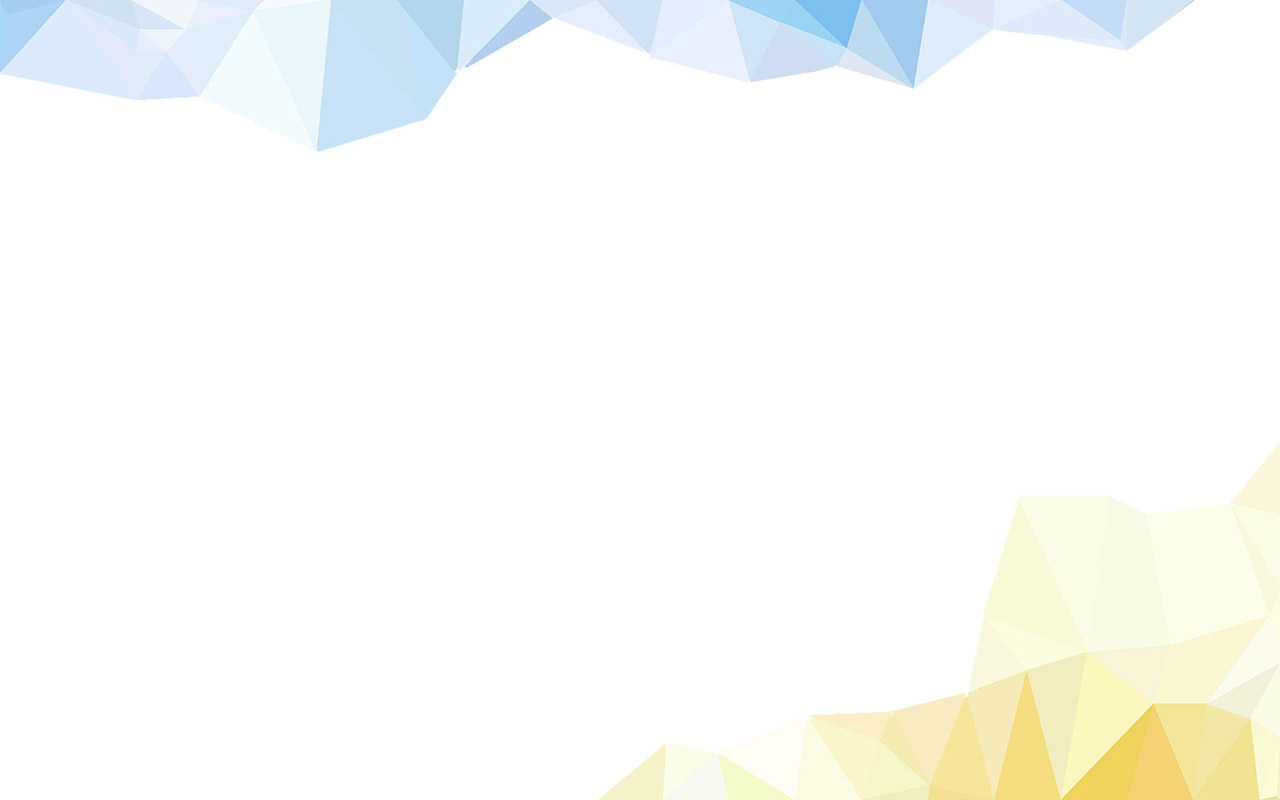 TAKE REFUGE IN THE KING!
But let all who take refuge in you rejoice; 
let them ever sing for joy, 
and spread your protection over them, 
that those who love your name may *exult in you. (*rejoice—NIV)
Psalm 5:11 ESV
TAKE REFUGE IN THE KING!
1 Give ear to my words, O Lord;    consider my groaning.2 Give attention to the sound of my cry,    my King and my God,    for to you do I pray.
Psalm 5:1-2 ESV
TAKE REFUGE IN THE KING!
4 For you are not a God who delights in wickedness;    evil may not dwell with you.5 The boastful shall not stand before your eyes;    you hate all evildoers.6 You destroy those who speak lies;the Lord abhors the bloodthirsty and deceitful man.
Psalm 5:4-6 ESV
REFLECTION QUESTIONS:
What do you need to take refuge from? 
Where do you currently go to take refuge? 
What would surrender to the King look like? 
What would taking refuge in the King look like?
Dave Geldart
STARTING FEBRUARY 11
A FREE ZOOM EQUIPPING COURSE FOR ALL TALLGRASS ADULTSFROM PURE DESIRE MINISTRIES
PROPHETIC PROMISES
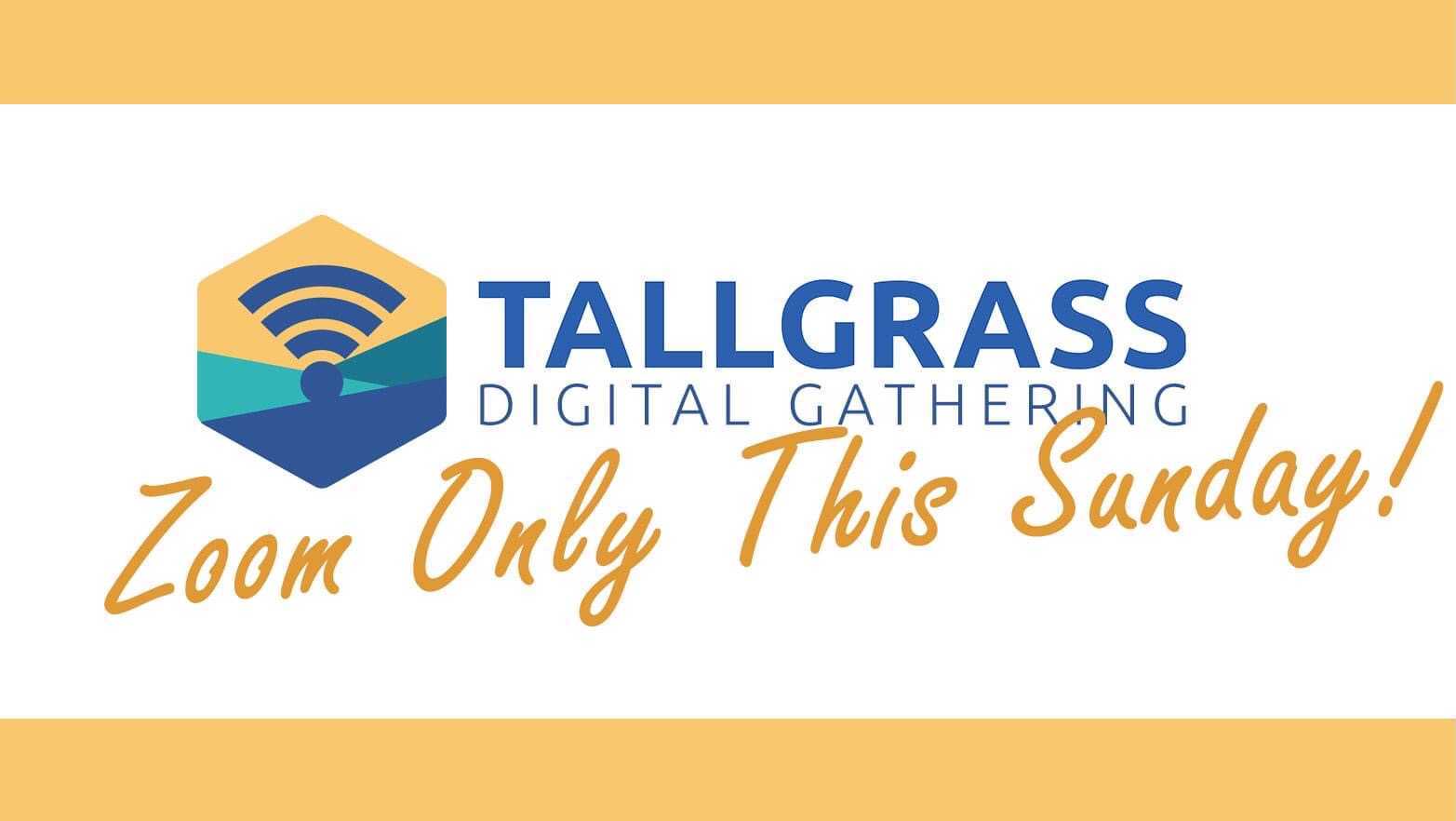